SEALCC 2018
Building Capacity for Supporting Bilingual Learners in Primary Schools

Kim Almond (EAL Teacher)
Annabel MacWilliam (EAL Teacher)
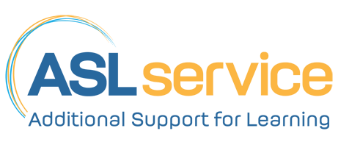 Outcomes
What is the context for learning and teaching EAL in Edinburgh?

How is the EAL team in Edinburgh responding to the changing context?

What does the Edinburgh EAL capacity-building model look like?
Bilingual Profile in Edinburgh Schools
Percentage BME* learners: 25.8%

No. of different languages: 

Most commonly spoken languages:
120+
Polish, Arabic, 
Punjabi/Urdu, Mandarin, Cantonese,
Bengali
EAL in Edinburgh: The way forward
Increase in learners with EAL
Wider ASL context
HGIOS? 4  2.3 Learning & Teaching and 2.4 Universal Support
National Improvement Framework: focus on Literacy
EAL research base

All of the above have implications for provision
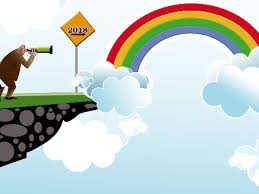 Research across Scotland has shown that teachers feel under-prepared and have an insufficient professional knowledge base to support the English-language development of children and young people learning English as an additional Language (EAL)

(Anderson et al, 2016; Foley et al, 2013 in
Moray House School of Education Election Briefings, 2016)
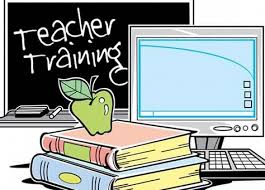 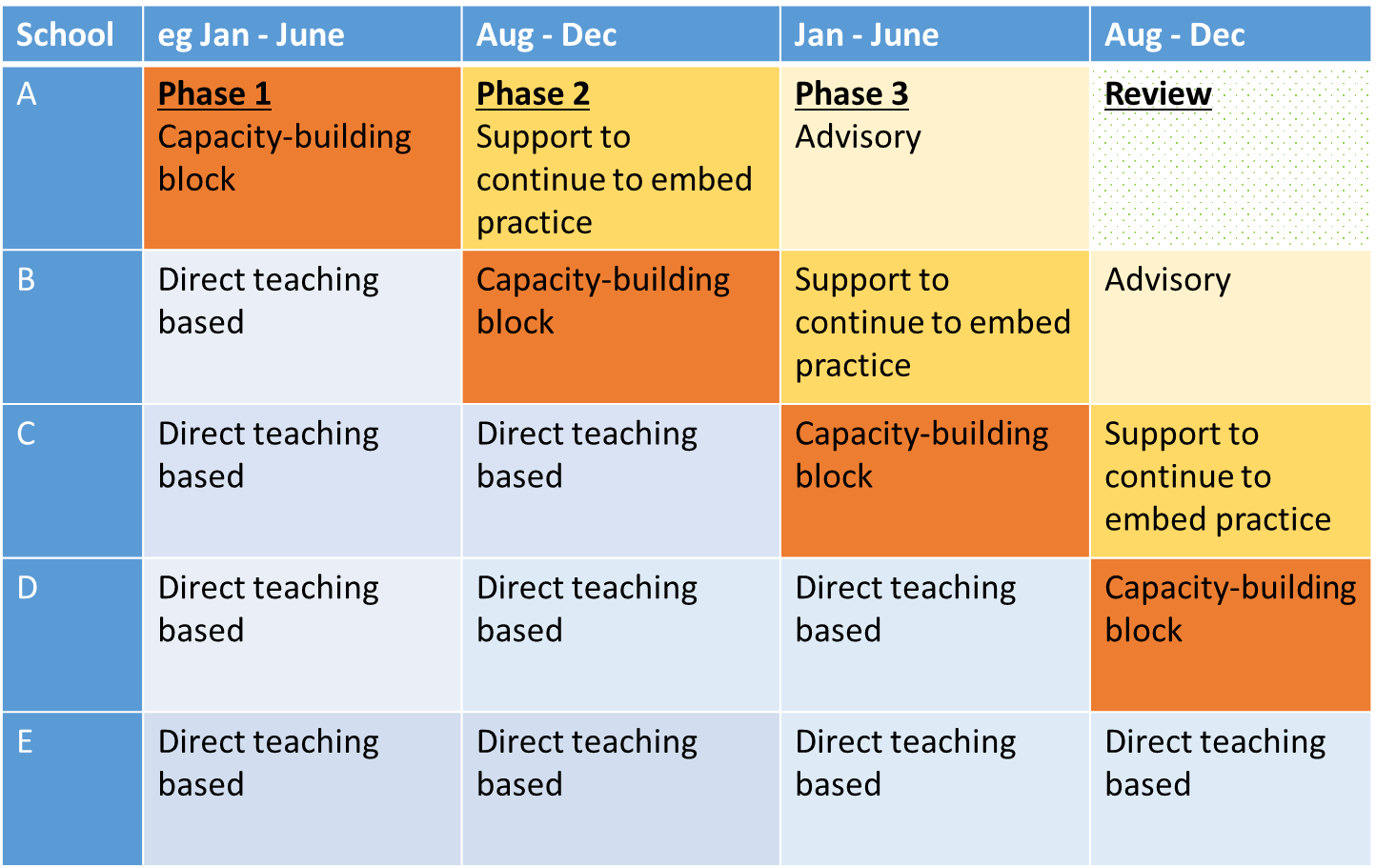 EAL support - Phase 1- 3
Learning and Teaching
Wider School work
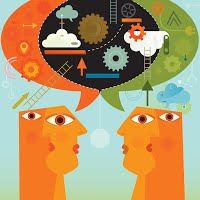 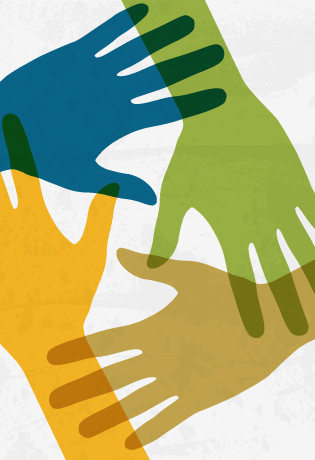 Phases of EAL Collaborative partnership
Format: Phase 1 - Learning and Teaching
Core aims:
Analysing the language demands of the curriculum 
Planning for language and content integrated learning and teaching
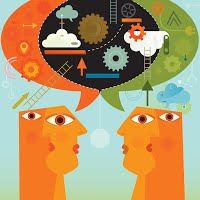 Phase 1 - Learning and Teaching
Approaches

Teacher self-evaluation
Class observation
Joint planning
Co-teaching/team teaching
Reciprocal observations
Learner interviews
Measuring impact

Qualitative
Learner feedback/views
Teacher feedback/views
Teacher observation
Quantitative
Data (attainment)
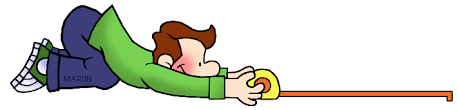 IMPACT on Learning and Engagement
J and W are much more engaged in independent tasks. Sometimes they will even attempt the harder challenges
Pupils that usually need more support could keep up with the class/ lessons as the lessons were broken down more
Children have improved on their partner talk – it is now ALWAYS about the lesson/ question
Pupils have a lot more of a broader understanding of language of maths and can apply this to language elsewhere
CS, in particular has been more on task and contributing to discussions, using vocab that has been talked about
W’s participation & talking has increased enormously (compared to zero at the start!)
Teacher feedback
Video removed – reduced file size
Phase 1 – wider school development
Core aims:
Whole school development work - usually 2 main focus areas:
Stages of English (identifying, tracking, planning)
Another key area taken from SLT self evaluation
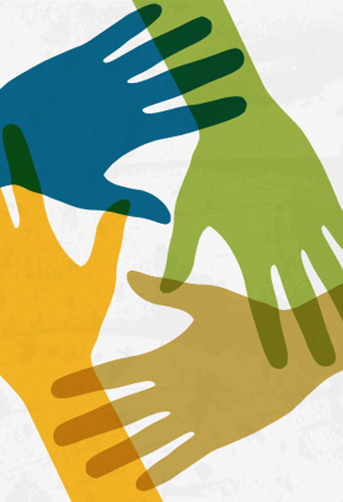 Why understand Stages of EAL development?
External reasons
SEEMIS/ ScotXEd census: September update on Stages of English
ASL Act (2009)

Learning and Teaching reasons
Monitoring progress
Planning teaching
Assessment of other curricular areas
The EAL Learner’s task
Key

Stage 1 – blue 6-18 +months
Stage 2 – orange 6-18 + months
Stage 3 – green  2-3+ years
Stage 4 – red 2-3+ years
Stage 5 – purple 2-3+ years
English language learning required for school attainment
Time
Key
Stage 1: New to English – blue		Stage 4: Competent – red
Stage 2:  Early Acquisition – orange		Stage 5: Fluent - purple
Stage 3: Developing Competence  – green
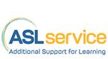 Assigning a Stage of English
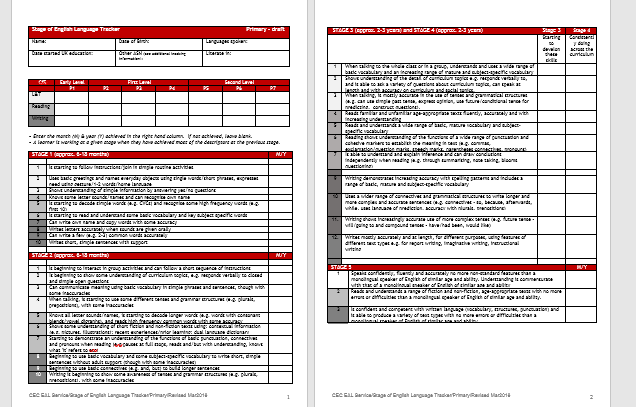 Moderation using tracker
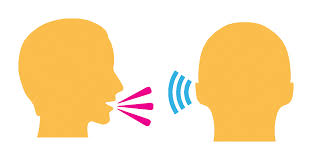 Listening and Talking

Case study task – which stage?
What are the features of this stage?
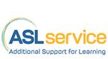 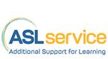 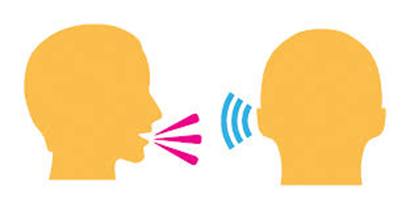 Stage 3  Features
Stage 2 Features
When talking to the whole class or in a group, understands and uses a wide range of basic vocabulary and an increasing range of mature and subject specific vocabulary

Shows understanding of the detail of curriculum topics e.g. responds verbally to and is able to ask a variety of questions about curriculum topics, can speak at length and with accuracy on social topics

When talking is mostly accurate in the use of tenses and grammatical structures (e.g can use past simple tense, express opinion, use future/conditional tense for predicting, construct questions)
Is beginning to interact in group activities and can follow a short sequence of instructions
Is beginning to show some understanding of curriculum topics, e.g. responds verbally to closed and simple open questions
Can communicate meaning using basic vocabulary in simple phrases and sentences though with some inaccuracies
When talking, is starting to use some different tenses and grammar structures (e.g. plurals, prepositions) with some inaccuracies
Supports and strategies by stage and descriptor
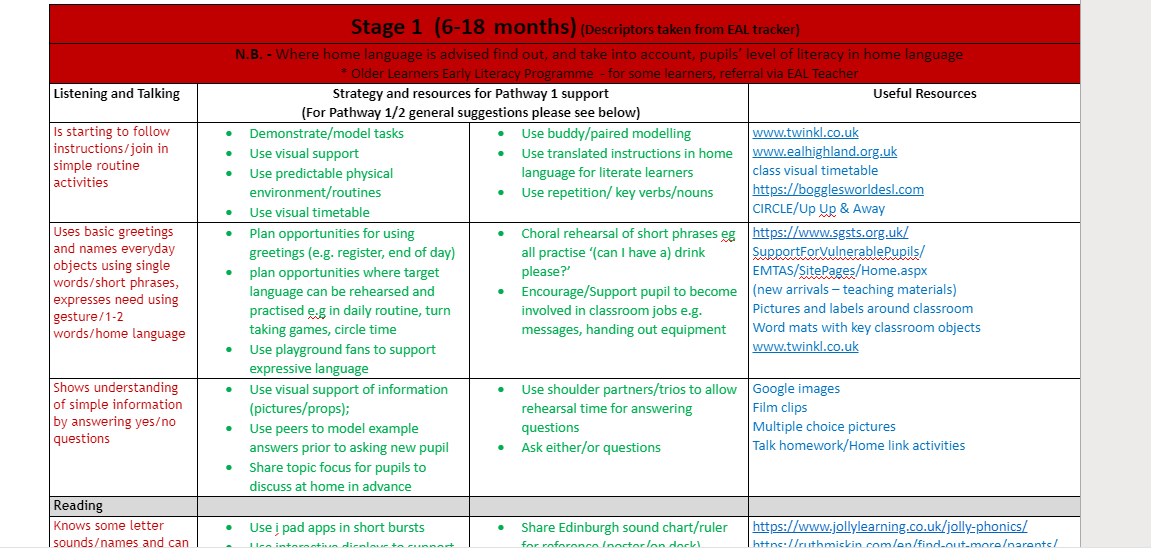 Impact from Phase 1: Head Teacher views
Video removed – reduced file size
Format: Phase 2 and 3
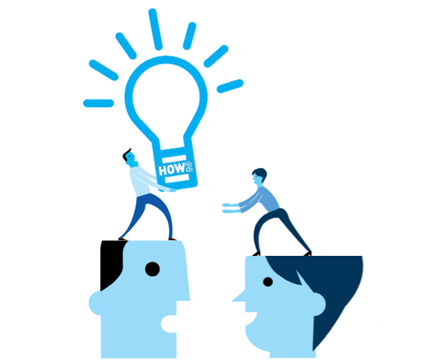 Staffing
Reduced EAL teacher time

Aims (developed from evaluation of Phase 1)
Embedding practice 
Transfer to other areas of the curriculum
Sharing /cascading practice with stage partners: learning triads
Ongoing whole-staff training (annual, incremental)
Continued wider school work
Questions/Thoughts/Feedback
คุณขอบคุณ
謝謝
asante
cảm ơn bạn
teşekkür ederim
merci
dank u
gracias
ありがとう
takk
хвала
σας ευχαριστώ
شكرا
danke
ačiū
آپ کا شکریہ
cпасибо
dziękuję
grazie
obrigada
감사합니다
köszönöm
23